المطلق والمقيد
وفاء بنت محمد العيسى
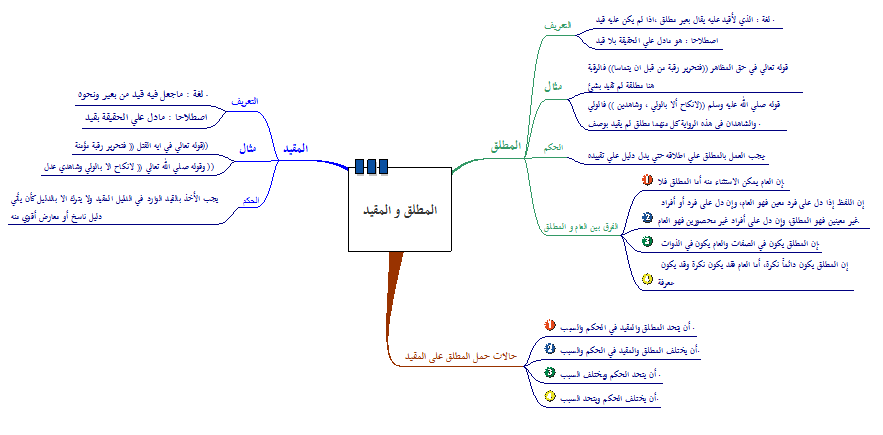